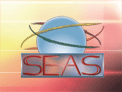 Technology UpdateJ. Carlton Collins
1. The Task Force has Requested Me…		Technology Update	Cloud Computing2. Overlap…3. I will Save the Cloud Stuff…4. Expect A Little Redundancy…
[Speaker Notes: Task Force - The SEAS task Force has asked me to deliver two presentations, back to back, titled Technology Update and Cloud Computing, and I am happy to do so.
 
Overlap - However, this is a rather difficult task because there is so much overlap. Most of the interesting things happening in technology are related to Cloud computing. 
 
I will Save the Cloud Stuff - Therefore, I will try to talk about technology without mentioning cloud computing, and save that material for my cloud computing presentation. 
 
Expect Redundancy - However, there will be a little overlap for those attending both sessions.]
Microsoft Tags
1. Works like a bar code2. Make your own Tag(s) for free3. Links to your web site	or to a web page designed for cell phones4. See GSCPA tag in action
Solid State Drives
1. No Moving Parts, Much Faster, Less Susceptible to Damage2. No spin up time – so almost immediate results3. Uses far less energy4. Fragmenting not an issue5. 10 to 20 more expensive ($1-$2 /GB vs $10-$20/GB)6. HHD 56,00, 72,00, 10,000, 15,000 RPM7. Performance degrades over time.8. Limited life span.9 Hybrid drives
3G vs 4G
1. Wireless Routers	A		Range of half a house	B		 Range of half a house	G		 Range of Whole house	Super G	 Range of three houses	N		 Range of 17 houses	WiMax	 Range of 50 mile diameter
3G vs 4G
Page 9
1. WiMax is also known as 4G2. It is available as a hotspot, but most 4G technology is found in the cellular phone industry.3. Speed up to 1,000 MBs	But spigot controlled4. 3G is 1.5 MBs, (or about 5 times faster than a phone line)
Page 9
4G is Actually Several Technologies
1. MIMO2. Frequency Division (multiple users share a channel)3. Dynamic Channel Allocation (Load balancing between stations)4. Channel-Dependent Scheduling (More efficient MIMO)5. Better Frequency
Smartphones and Tablets
1. 2007 – Apple iPhone2. 2010 – Apple iPad3. Both devices launched those industries4. Apple’s Market Cap
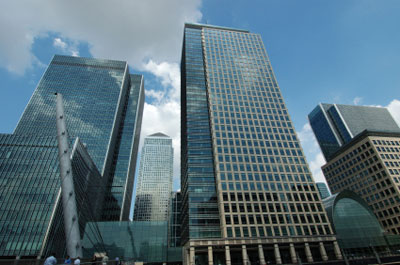 Exxon 	359Apple		$351 BillionMicrosoft	210Wal-Mart	178IBM 		203Google 	172GE 		171
Smartphones Sales
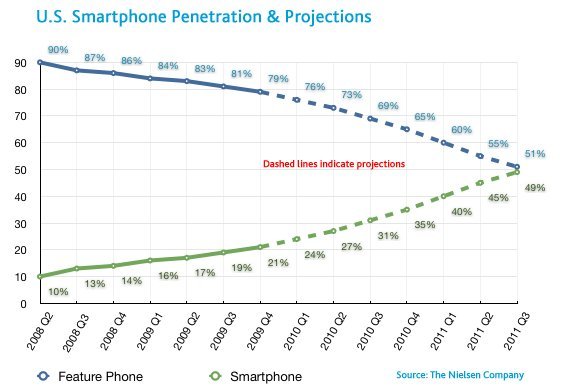 Smartphone Survey
How many I have smartphones?iPhone?Google Android Phone?Blackberry?
Smartphone Market Share
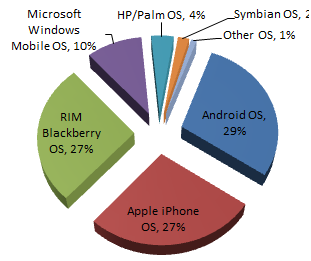 Smartphones Operating Systems
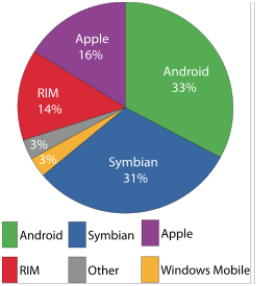 Top Smartphones
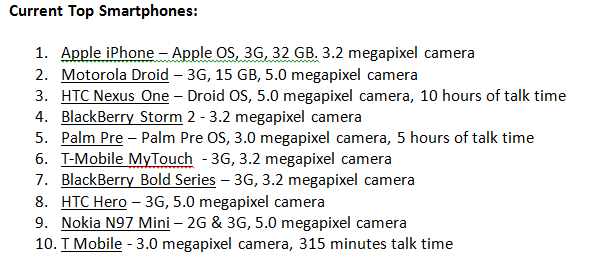 Top New Smartphones
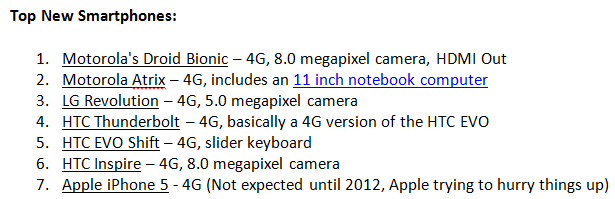 Smartphones
Detailed Comparison of Smartphones by features: http://en.wikipedia.org/wiki/Comparison_of_smartphones
A Few Smartphone Features
1. Browser based Internet Access2. Strong E-Mail3. Camera4. Speaker Phone5. 100,000 Apps
Smartphone Apps Demonstration
1. Text Message (Using Voice)2. Navigation (Using Voice)3. Turn-by-Turn Directions4. Traffic5. E-Mail6. Docs, Calendar, More7. Camera, Pictures, to FB8. Open Table9. Market
10. Flashlight
11. Sky
12. Decision Making Tools13. Piano
14. Microsoft Tag 
15. Compass
16. Radar Now
17. Connect Wi-Fi
18. Maps
Smartphone Accessories
1. Recharger – Office2. Recharger – Home3. Recharger – Car4. Recharger – Luggage5. Ear Piece (Bluetooth)6. Headphones for Office use7. Motorcycle Headphones8. Speakers9. Protective case
Choosing A Smartphone
1. Start with best provider in Your Locality.	AT&T, Sprint, Verizon, T-Mobile2. Chose a 4G option	Usually $0 to $200 with contract..3. www.Verizon.com
MiFi
1. Converts Smart phone into a 5 user Wireless Router 2. Some Smartphones can do this themselves, but because battery life is big issue, MiFi is essential
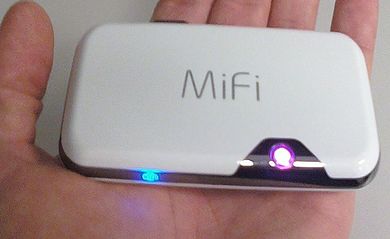 Tablets
1. 2001 - Microsoft introduced first tablet	Laptop with touchscreen	Still had to boot up2. Jan 2010 – Apple iPad	Basically a big iPhone, without the phone	Easier to read	No monthly subscriptions cost *
Tablets
Page 6
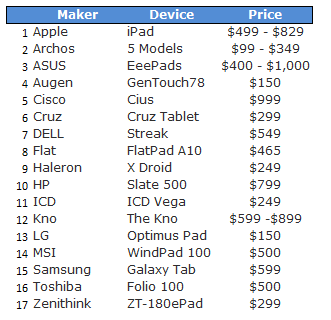 Tablet Operating Systems
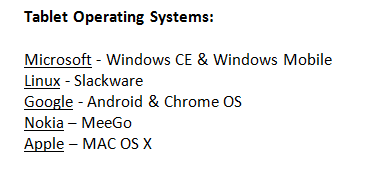 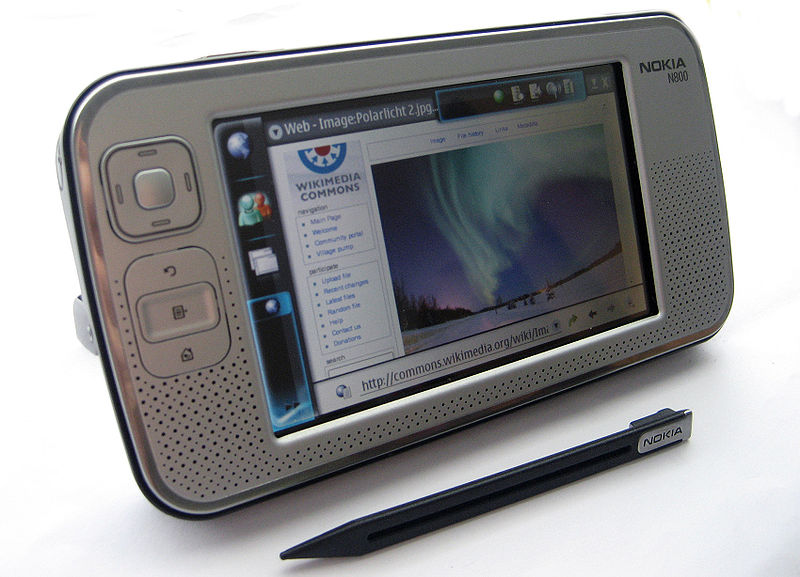 A Few Tablet Features
1. Wi-Fi vs 3G vs 4G2. Two cameras3. Apps
Tablet Demonstration
1. Safari Browser2. Keyboard3. Camera4. Pictures (pinch, tap)5. Photobooth6. Video7. Notebook8. Maps (Peek behind)
9. YouTube
10. GoToMyPC
11. iBooks
12. Skype
13. Angry Birds
14. Fruit Ninja
15. Apps
Apps for 
Smartphones and Tablets
1. Well over 100,000 apps2. Free or Nearly Free
Page 12
Windows Operating Systems
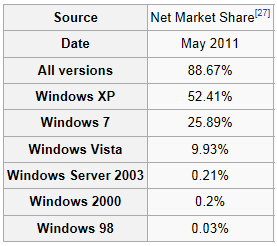 Apple 6+%
Windows 7 is More secure
Ram supported: 4GBs, 128GBs, 192GBs for XP, Vista and 7 (64 bit).
Processors Supported: 1, 64, 256 for XP, Vista and 7, respectively.
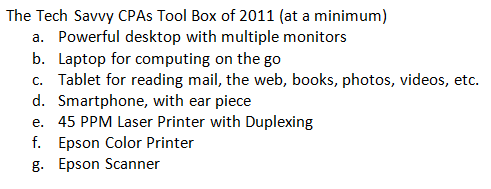 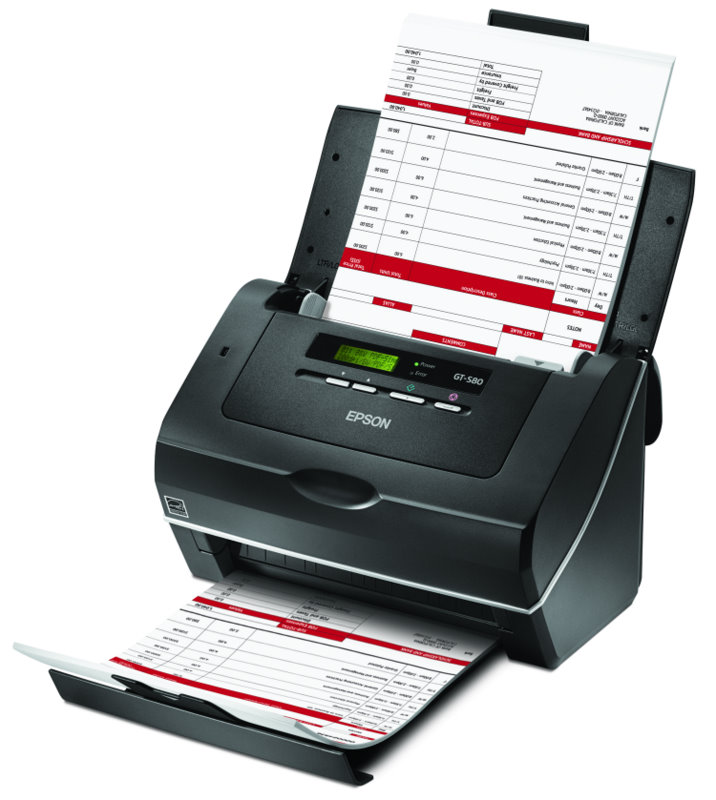 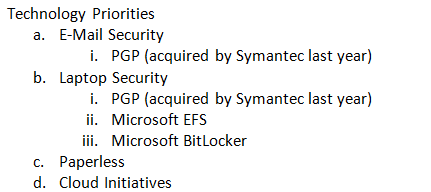 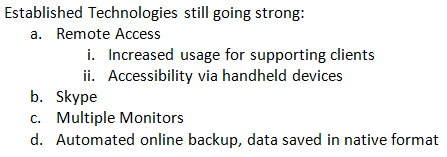 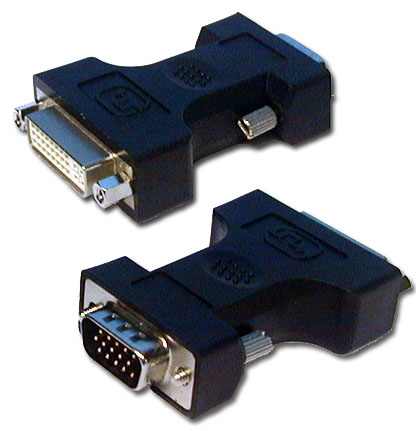 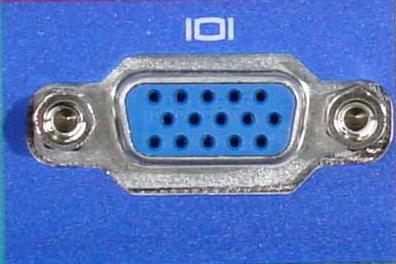 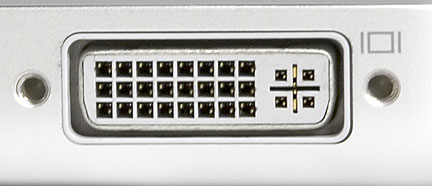 Field Monitor Pro
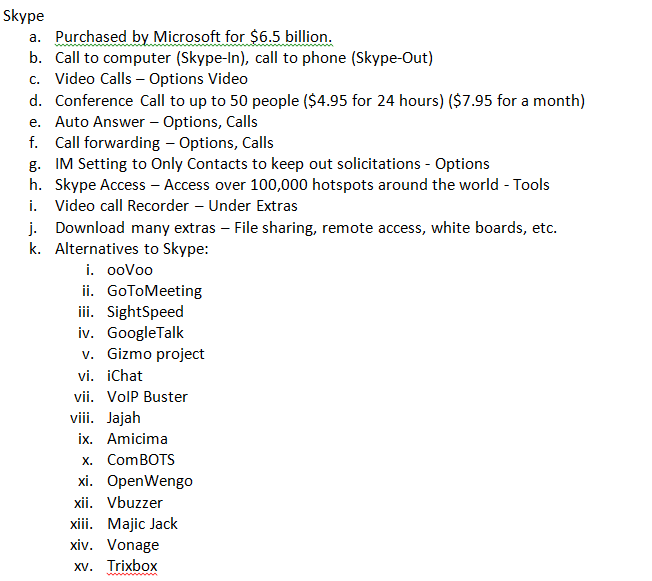 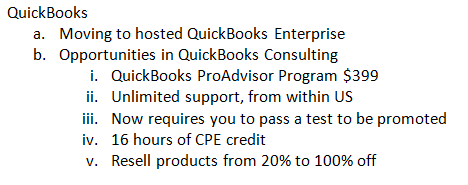 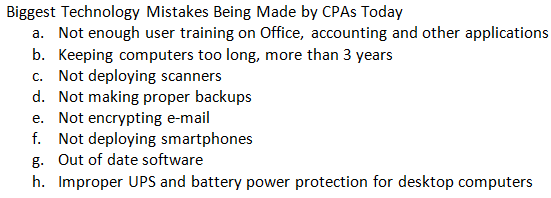 New Accounting Software Solutions Gain Traction:(Cloud Solutions)
 
ZOHO Books - Online accounting solution, $24.95 per month, multi-currency, share and delegate workflow, dashboards, recurring invoices, thank you notes. http://www.zoho.com/books/ 
 
Outright – Cloud based solution that eliminates data input by grabbing revenue and expense transactions from your bank statements, credit card statements, scanned in receipts and your Paypal account. $24.95 per month. http://outright.com/ 
 
Xero – Google’s Xero is online accounting priced at $19 per month, includes inventory, payroll and invoicing solutions along with fixed asset depreciation, contact management, multi-currency, dashboard reporting workflow and electronic banking. http://www.xero.com/ 
 
FreshBooks – Bevy of modules including time tracking, estimating and staff management, cloud based solution priced starting at free to $40 per month. http://www.freshbooks.com/
52% of CPA Firms are now Paperless 
If we took all of the information and store it in books, we could cover the entire area of the United States or China in 13 layers of books. – Dr. Milton Hilbert.
Key paperless solutions used by CPAs include:
CCH, a Wolters Kluwer business 
Concur Technologies
Doc.It
Fujitsu Computer Products of America
ShareFile
SmartVault (includes plug-in for QuickBooks)
YouTube

Wonderful Source

2. Every 60 Days…More Content than ABC, NBC, CBS

3. Examples – RFID, ATM Fraud
YouTube:

More content published to YouTube in a 60 day period than the three major U.S. television networks created in the past 60 years. 490 million unique users worldwide per month, who rack up an estimated 92 billion page views each month.

YouTube is a phenomenal learning center. Carlton’s Prediction – YouTube University will be the world’s largest learning center within 5 to 10 years.

www.tubechop.com – Crop a portion from any YouTube video 

www.mixpod.com – Combine cropped portions of YouTube clips

www.vixey.com – Convert YouTube clips to self-running MP4s on your computer

Uploading to YouTube is Easy (quick demonstration)

         Embedding Code (Bandwidth and Codecs come from YouTube web site)
Wikipedia

 Wonderful Source

2. Create your own Wiki
Web Content Filtering:

Set Google or Bing search preferences to “Strict”

Install SonicWall router/firewall with filtering at the router
NSA 3500 – 1GBit Speed, Wireless, Content Filtering, $851 and up
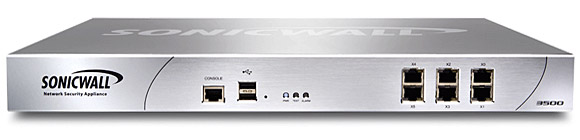 Social Network Sites:
 Social Media Related Patents
More than 200 Social media Web Sites (excluding dating web sites) Here are top web sites by number of users:
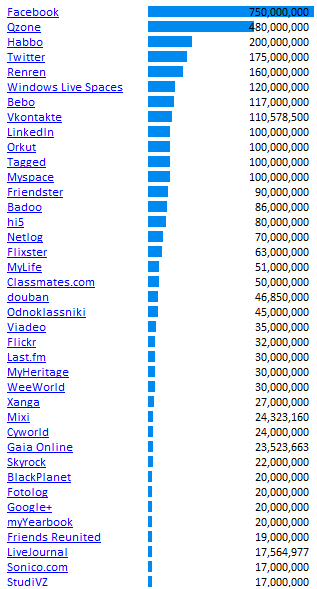 Why would anybody pay $45 a year for Classmates.com?
Web 1.0 versus Web 2.0 versus Web 3.0 
 
Web 1.0 - Passive, static web pages that merely allow one to retrieve information.
 
Web 2.0 – Participation, collaborate, Information sharing, cloud computing
 
Web 3.0 – Introduces logic, for example, search for an airline ticket and it also finds hotels, rental cars, activities for you.
Over the Top Technology

RFID Based Doggy Doors with Twitter Notification
Tooth Receiver  – Listen to radios, cell phones via transmitter in your tooth
Laser keyboard
Smartphone Projector
Thin Flexible Monitors
Vein Viewer
Fish Tank Toilet
Dolphin Boat - Video
Growing Body Parts
Tandem Bike
       Evian Commercial – Babies Skating
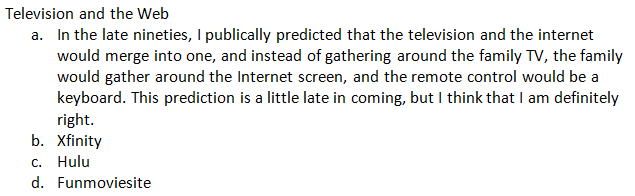 Microsoft Surface

Microsoft Surface
Paraody
Newer Movie – Samsung SUR40
Kiosks, Visitor Centers, 
Future?
Robotics

Honda’s Asimo – Still working the hugs out
Reaper Drone
Small dragonfly – Insect Drones
E-Mail Trends

E-Mail use has declined 40% 

Texting and social networks have replaced e-mail

90% of my e-mail is junk

Less than 1% of my facebook or texts are junk, I am sure that will change
The Future of Reading the News

Average age of newspaper reader is 55
Newspapers subscribership is way down
NYT Shares      NYT Subscribers
Newsweek was sold for $1 dollar
Each day AP produces thousands of news stories, who will filter those stories for you in the future?
Matt Drudge? One trillion hits a year…and growing. 
Matt’s not smart
Matt’s can’t write well…I’ve read his book.
Matt only links
Digg
Digg relies on public filtering
I like matt’s filtering much better
Huge Political Implications
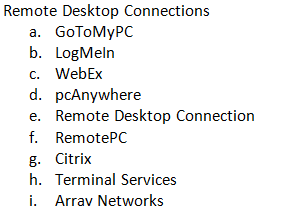 Speech to Text
In Office 2003
Not in Office 2007

Not in Windows XP
In Windows Vista

Boom microphone
Well Organized Computer System
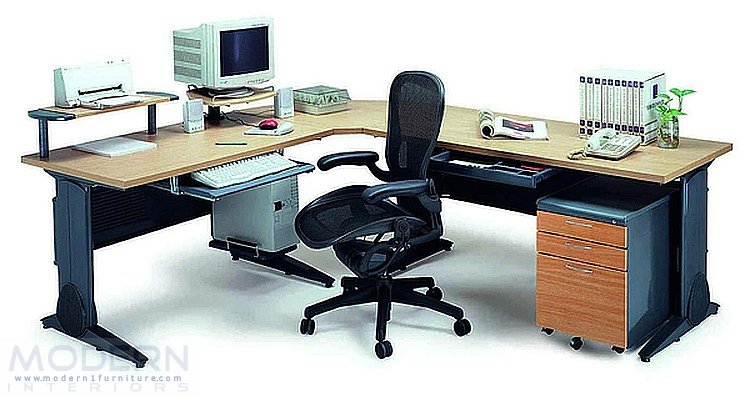 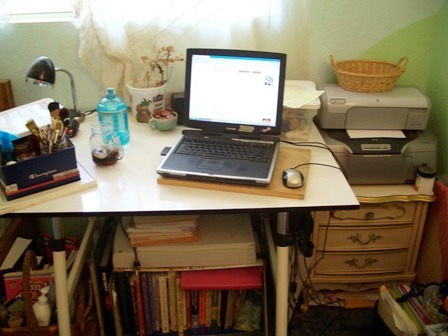 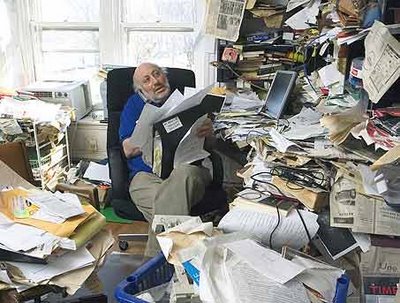 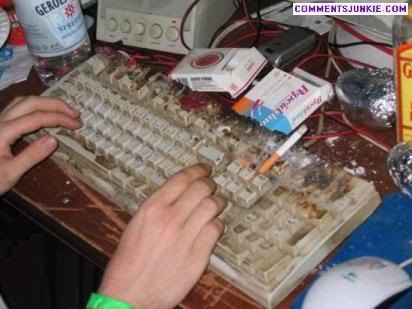 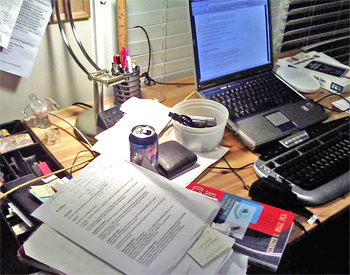 My Computer System
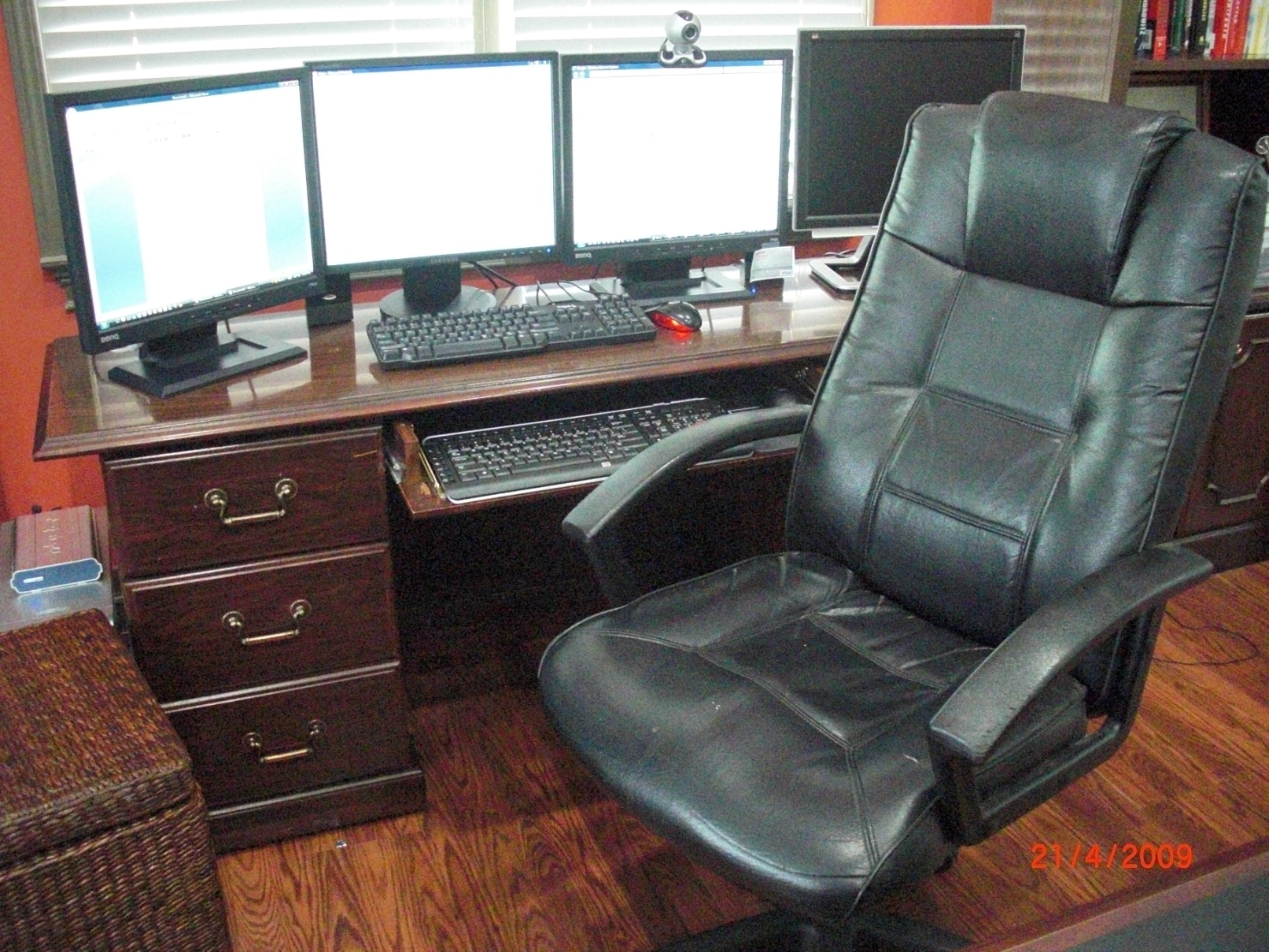 Laptops are not Ergonomically Sound
Ouch
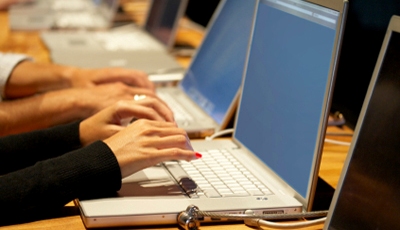 Ouch
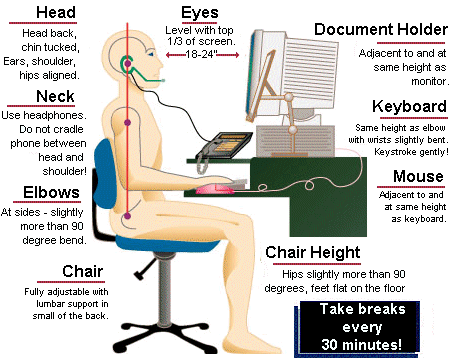 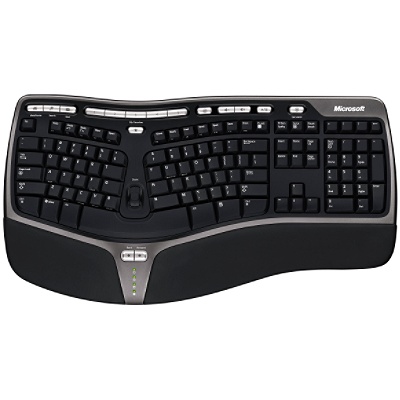 Multiple Monitors
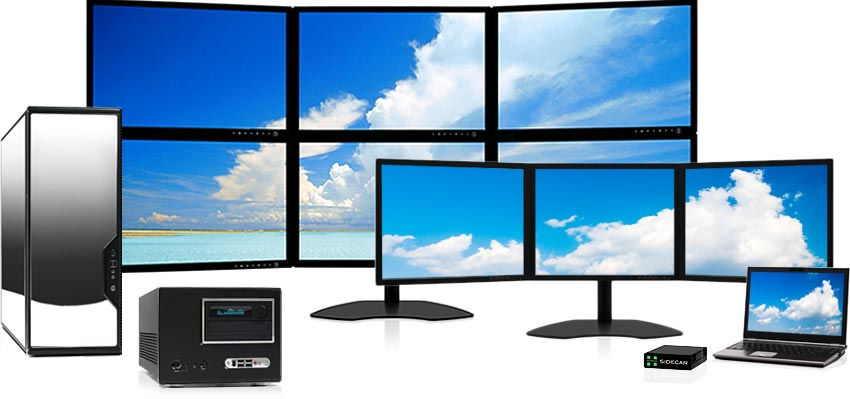 Duplexing Printer
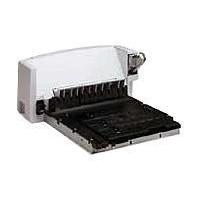 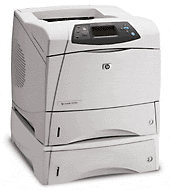 Cloud Computing
What is Cloud Computing?...Why is it Better?...Why do we need it?

Cloud Computing – The concept of cloud computing is not new; it dates back to the nineteen-seventies when timesharing systems allowed dumb computer terminals to connect to, and rent time from, remote mainframe systems. Since that time, this concept has been referred to by many names such as “Timesharing systems”,  “Remote Job Entry”, “Network Computing”, “Web-Based Solutions”, “Software as a Service (SAAS)”, and most recently – “Cloud Computing”.
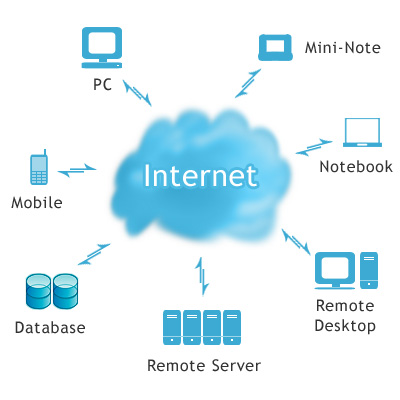 While there are many differing and complex definitions for cloud computing, in simple terms “cloud computing” means that your applications and data reside on a remote computer sever rather than your own desktop computer or mobile device. Thereafter, users connect to their applications and data via the internet, which is ubiquitously referred to as “the cloud”. (The term “cloud” is derived from the cloud shape that many designers use to represent the internet when diagraming networks).
Windows Live/Office 365
Cloud based Solution
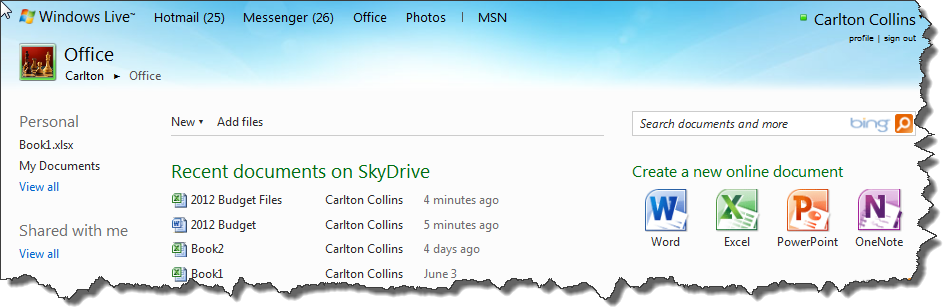 Office 365 - $10 Per Month
TripIt Demonstration
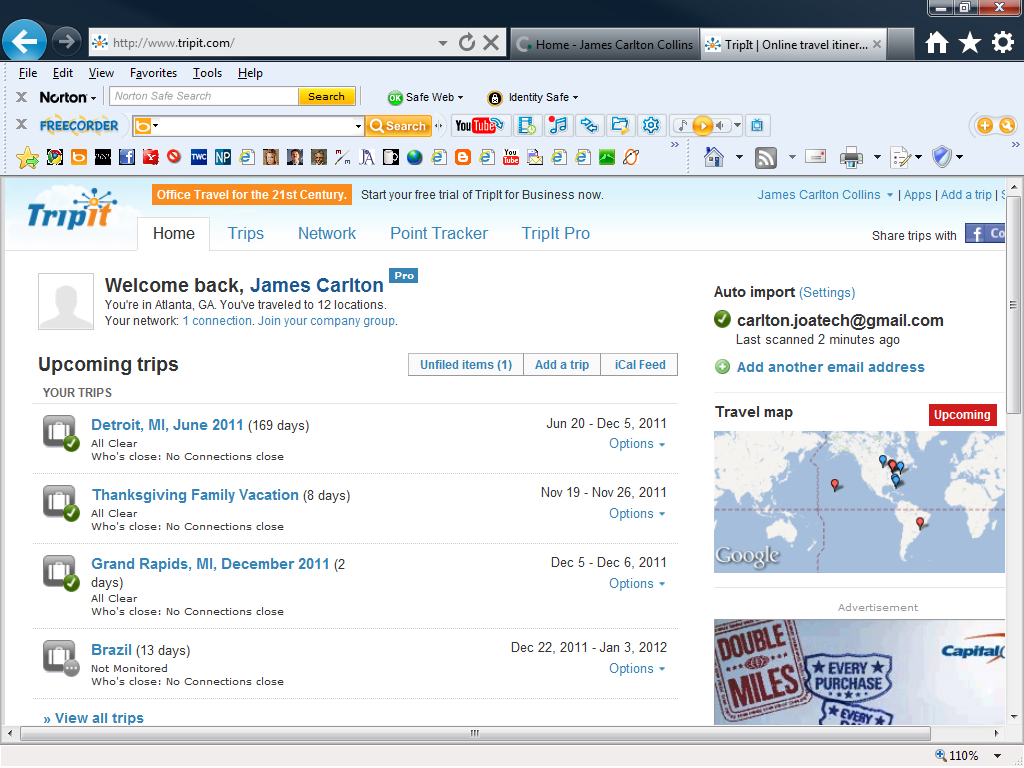 TripIt Demonstration
1. Make Avis Reservation
2. Receive Avis Reservation
3. Forward Avis Reservation (Dec 5-6) 
4. View Results on Smartphone/Tablet
5. Hotel, click address, directions, map, navigate
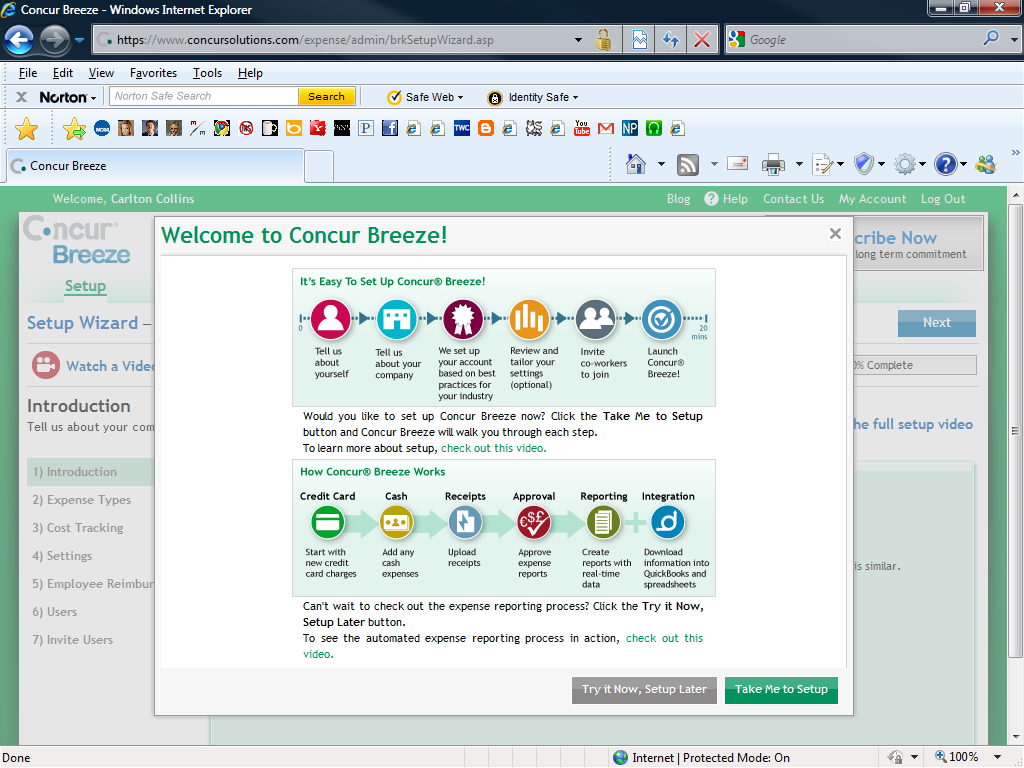 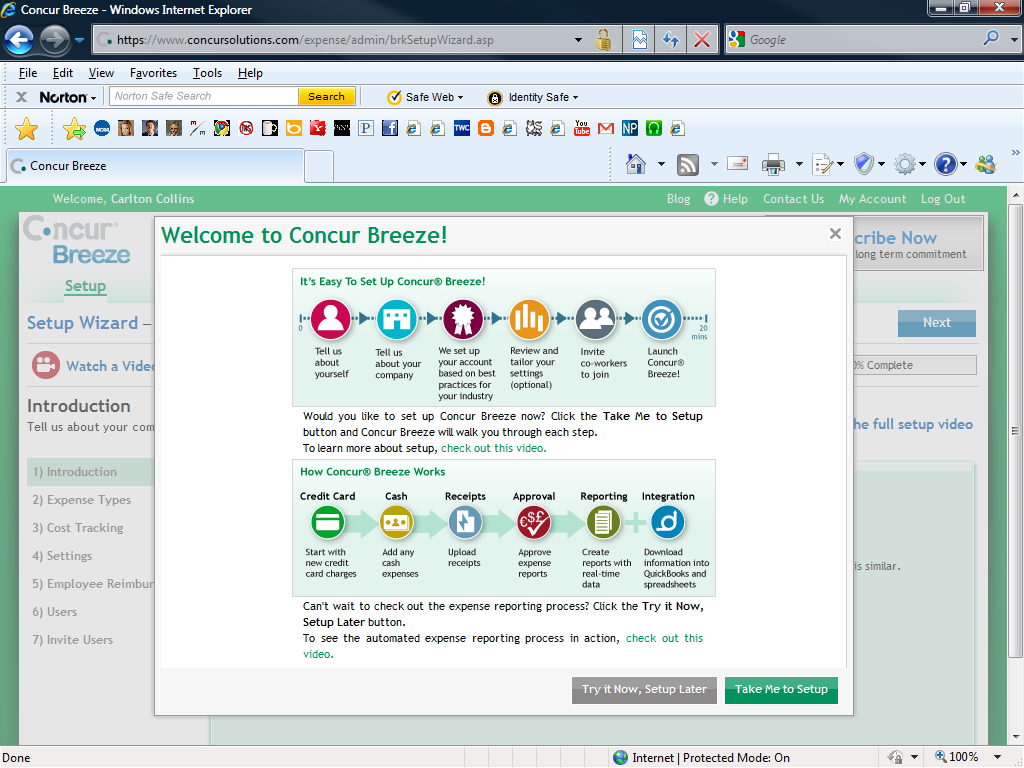 Concur Breeze
Concur Breeze Demonstration
Computer
	- Import Credit Card Data
	- Add credit card data to a new exp. report
	- Shows up on smartphone 
2. Smartphone
	- Add Quick Expense
	- Take picture of receipt
	- Shows up on Computer
The Future of Reading the News

Average age of newspaper reader is 55
Newspapers subscribership is way down
NYT Shares      NYT Subscribers
Newsweek was sold for $1 dollar
Each day AP produces thousands of news stories, who will filter those stories for you in the future?
Matt Drudge? One trillion hits a year…and growing. 
Matt’s not smart
Matt’s can’t write well…I’ve read his book.
Matt only links
Digg
Digg relies on public filtering
I like matt’s filtering much better
Huge Political Implications
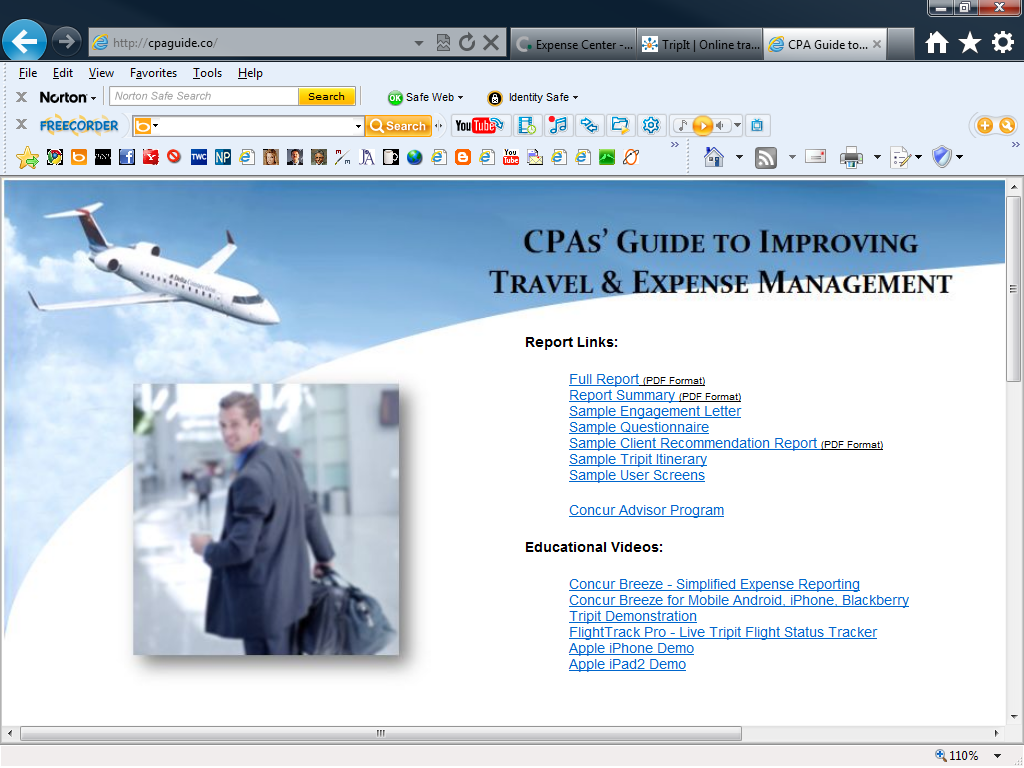 Perfect Examples of a Cloud Solutions1. Facebook2. Surveys (Like Survey Monkey)3. Wikipedia4. Xero, FreshBooks, Zoho5. Google Alerts6. YouTubeCPA Specific Solutions1. CCH Tax Prep/Storage/Research2. Concur3. TripIt
Google Maps
Street view
Driving Directions
Re-route
Add multiple stops
Traffic
Map Views
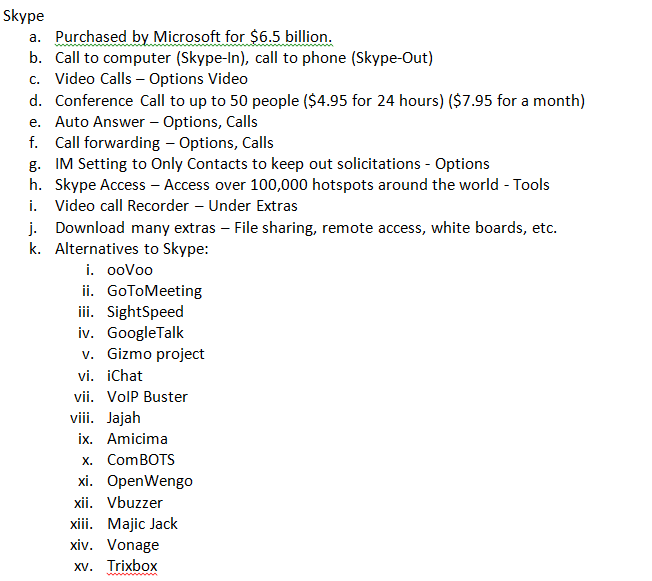 Web Site
Securing a Domain Name
GoDaddy 
Domain Name
AccountingSoftware2010
Hosting
Show Checkout Screen
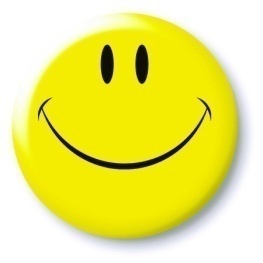 Building a Web Page
FrontPage
	Login
	New Page, Titles, Text, Accounting Software
	Content
	Feedback Form
YouTube Clip
Embed YouTube Clip in Web Page
Demonstrate
Recording Camera Videos
	Search, find picture, save
	Crop picture
	Insert Picture
	 Polygonal hotspots
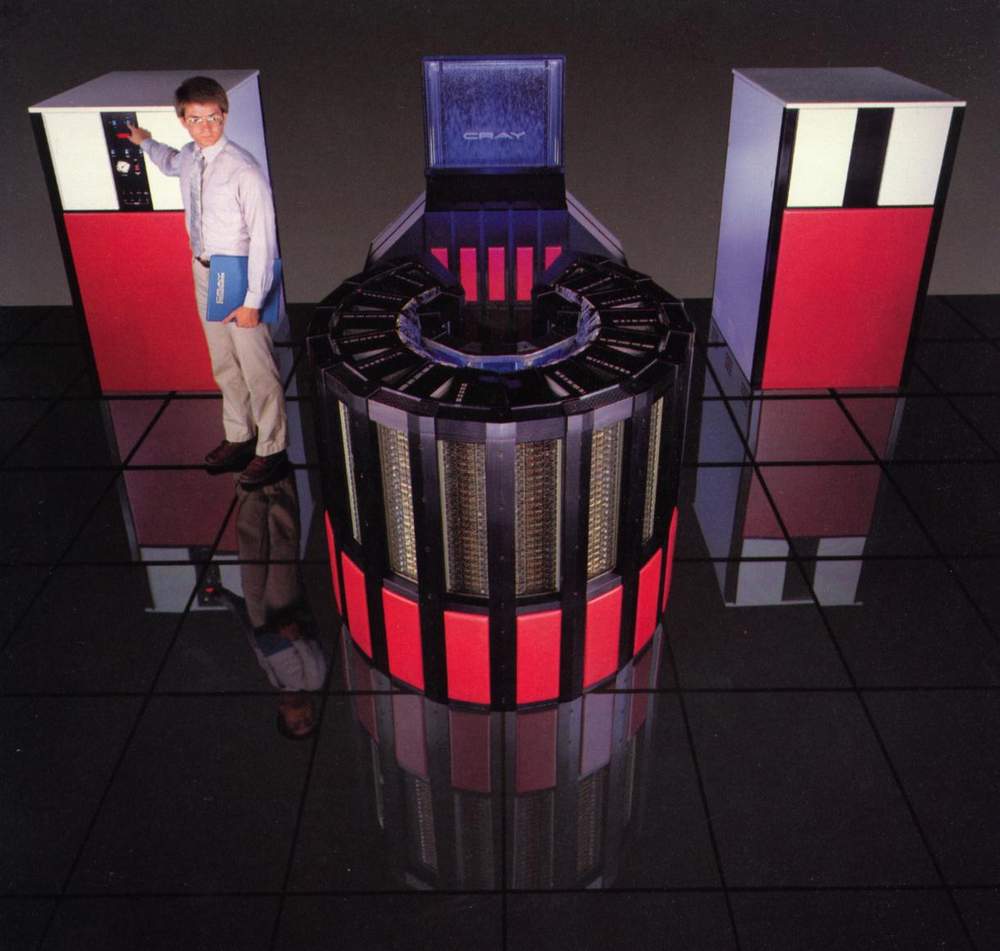 Cray Super Computer
Same components
More Core Processor Chips
Chilling Towers
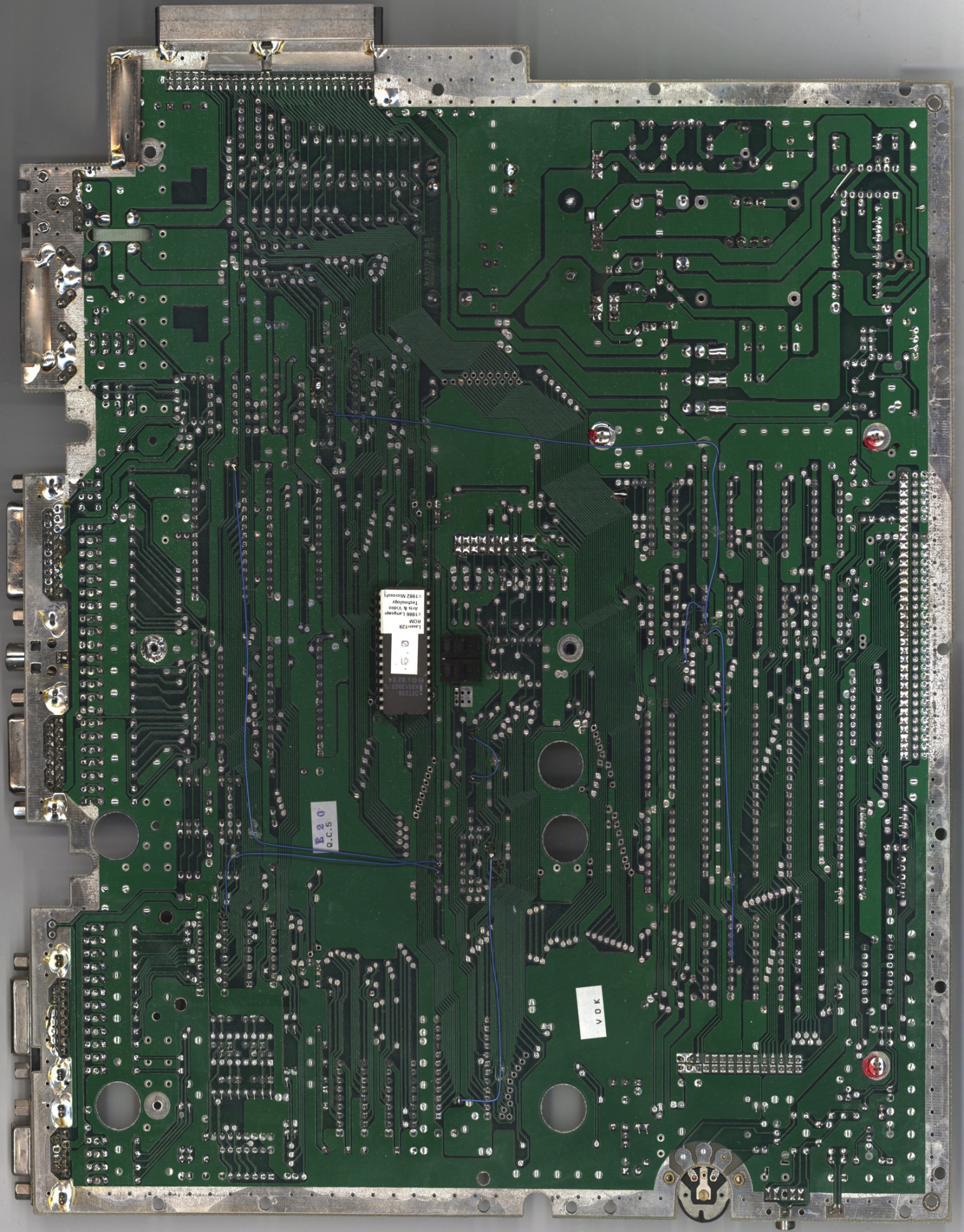 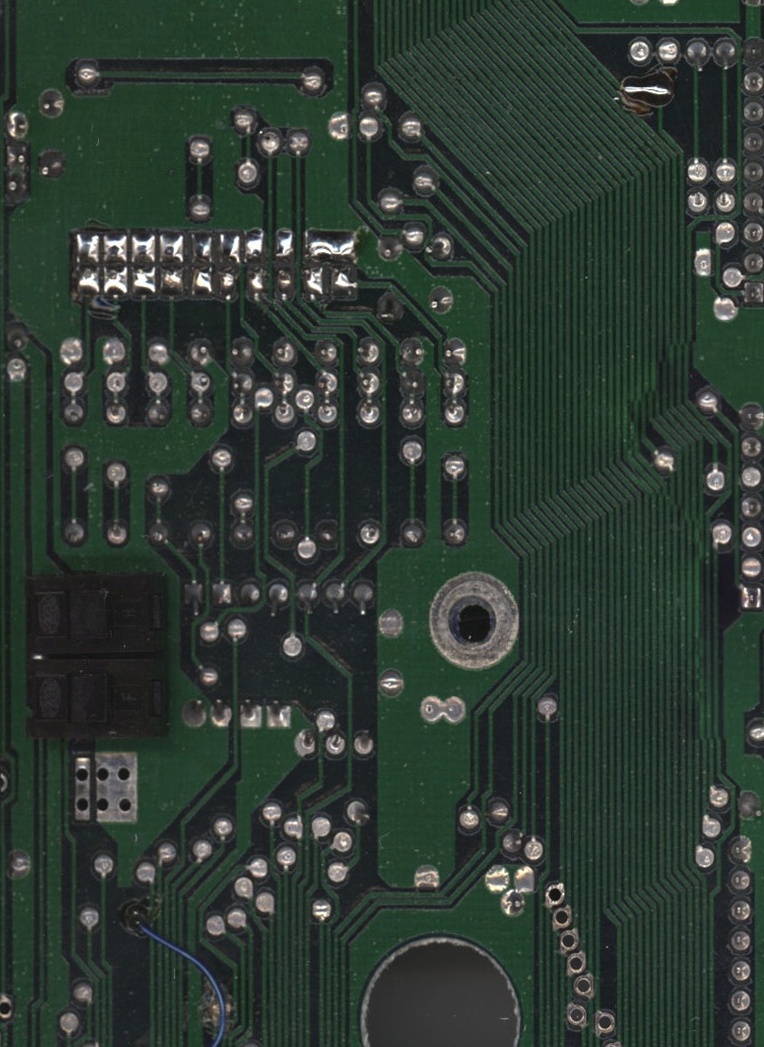 64 Bit Motherboard has 64 Lanes of Traffic embedded
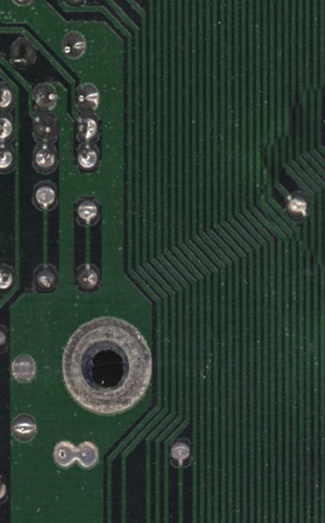 64 Bit Points
32 bit = Personal computer
64 bit = Mini computer (IBM AS/400)
128 Bit = Mainframe computer
All computers 64 bit since 1994
Most still use 32 bit operating system
Windows XP and Vista come in 32 or 64 bits
64 Bit is faster
Applications must be tweaked to run on 64 bit